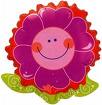 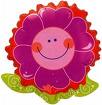 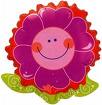 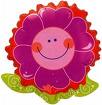 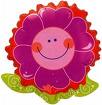 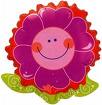 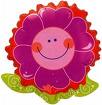 kiÓm tra bµi cò
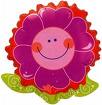 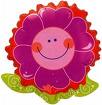 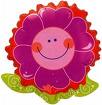 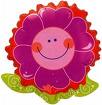 Tính:
  20718
         3
12175
        4
x
x
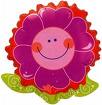 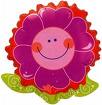 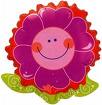 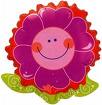 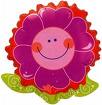 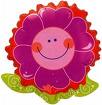 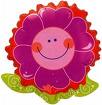 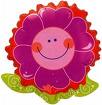 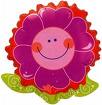 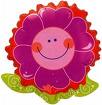 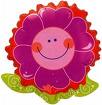 Bài 1: Đặt tính rồi tính:
21718 x 4                                       b) 18061 x 5
    12198 x 4                                            10670 x 6
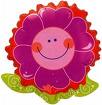 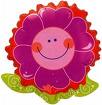 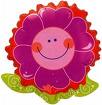 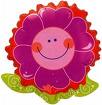 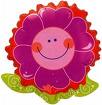 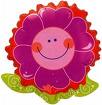 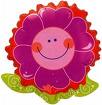 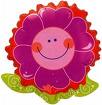 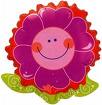 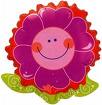 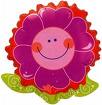 Bài 2: 
Một kho chứa 63 150l  dầu. Người ta đã lấy dầu ra khỏi kho 3 lần, mỗi lần lấy 10 715l  dầu. Hỏi trong kho còn bao nhiêu lít dầu?
Tóm tắt:
63 150l
10 715l
Còn ? l dầu
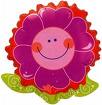 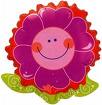 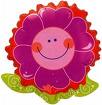 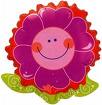 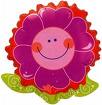 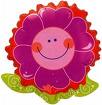 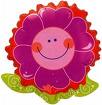 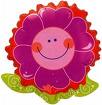 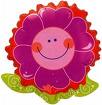 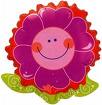 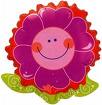 Bài 3: Tính giá trị biểu thức:
10303 x 4 + 27854             b) 26742 + 14031 x 5 
    21507 x 3 - 18799                   81025 – 12071 x 6
Trß ch¬i
®oµn tµu th«ng minh
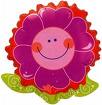 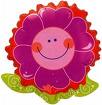 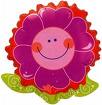 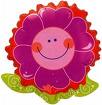 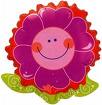 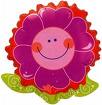 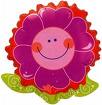 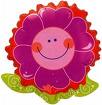 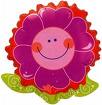 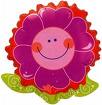 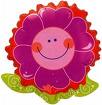 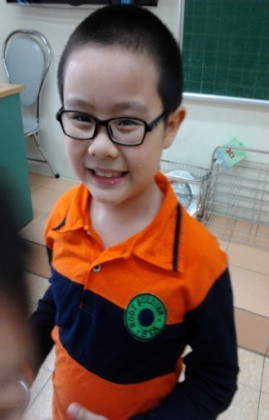 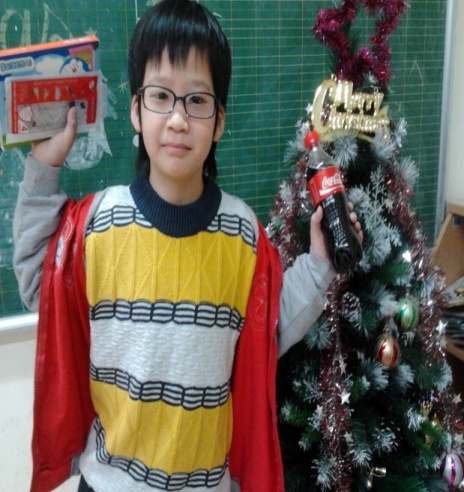 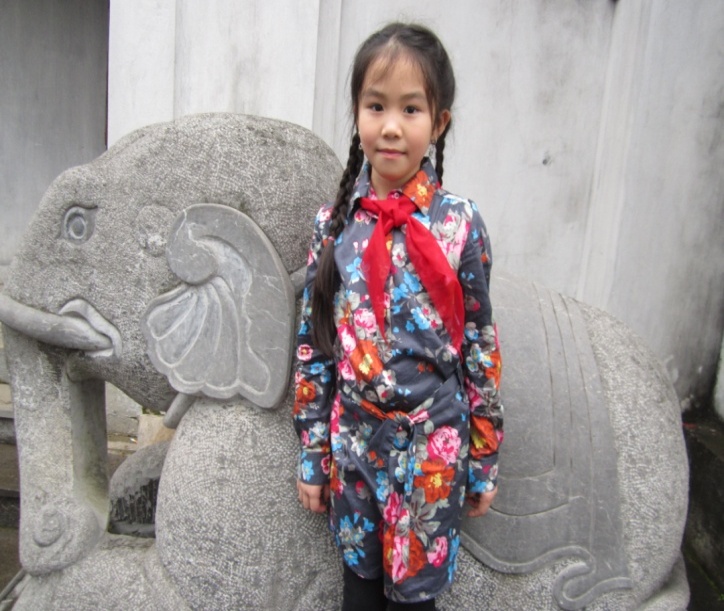 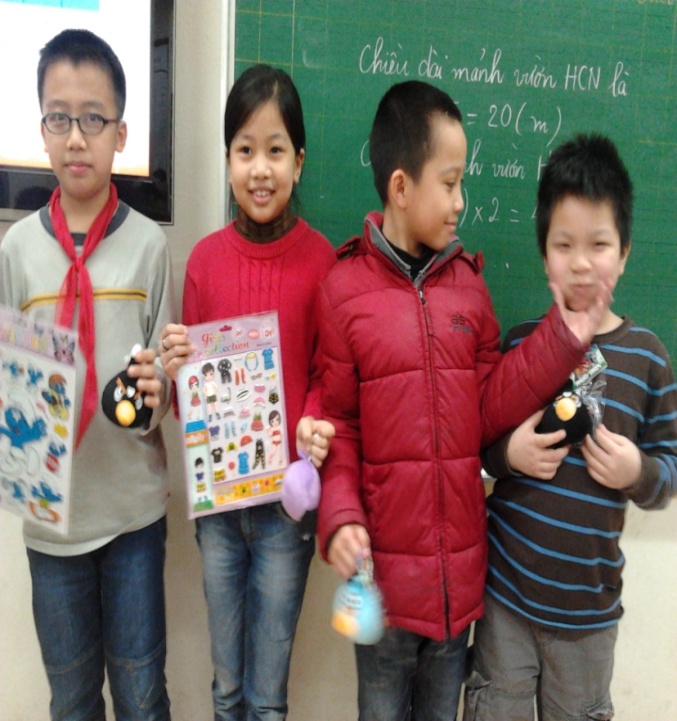 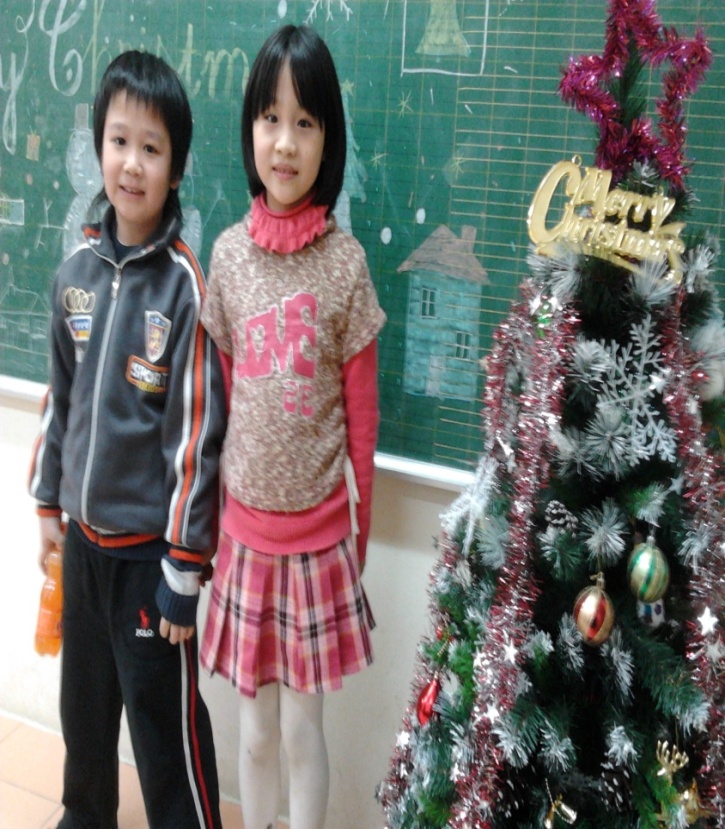 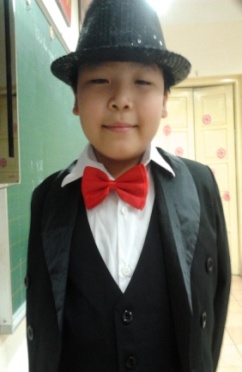 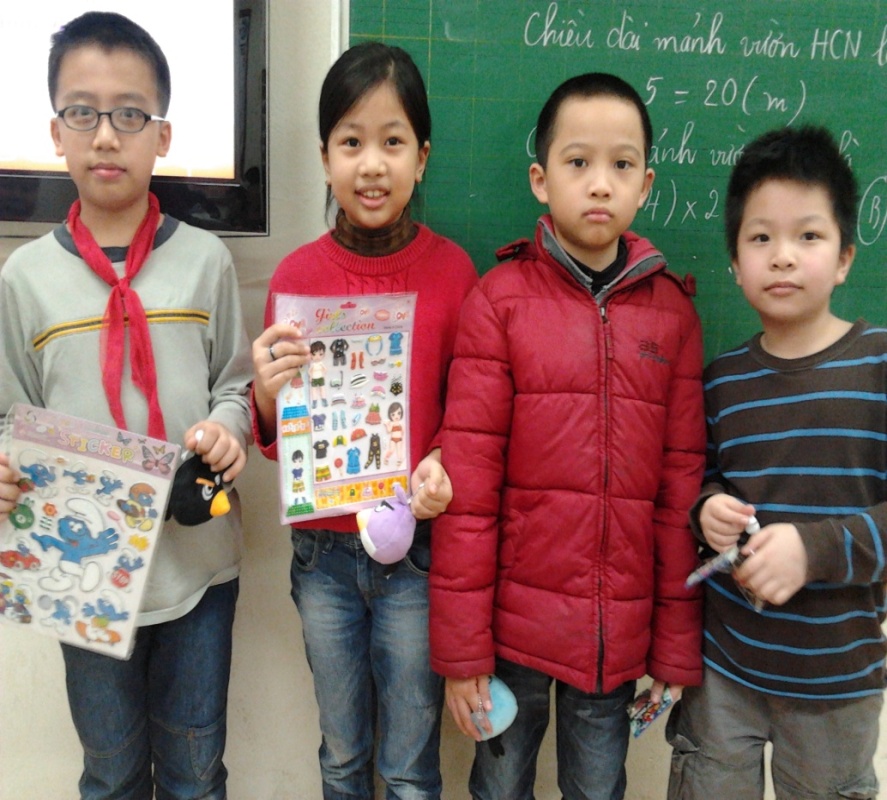 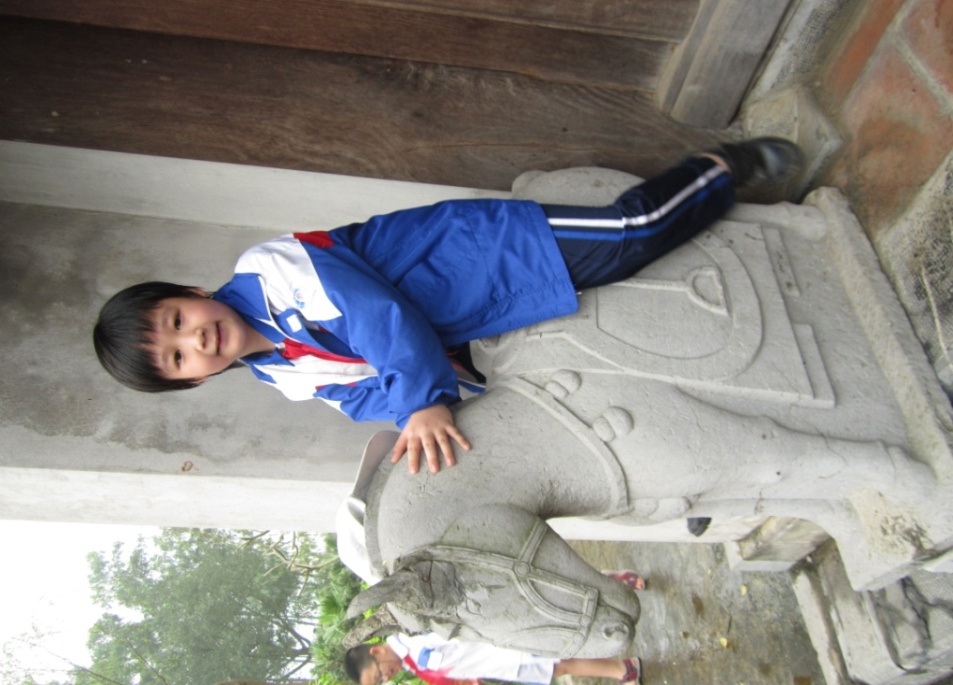 1
2
3
4
5
6
7
8
11000 x 3  = ?
11 nghìn
x  3 =
33 nghìn
Nhẩm:
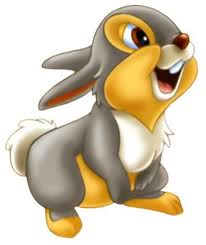 11000 x 3  =  33000
Vậy :
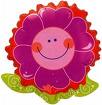 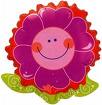 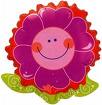 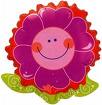 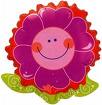 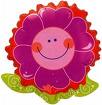 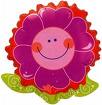 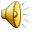 Nµo! Chóng ta cïng ®i du lÞch vßng quanh thÕ giíi!
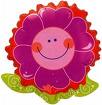 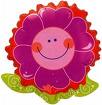 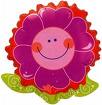 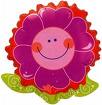 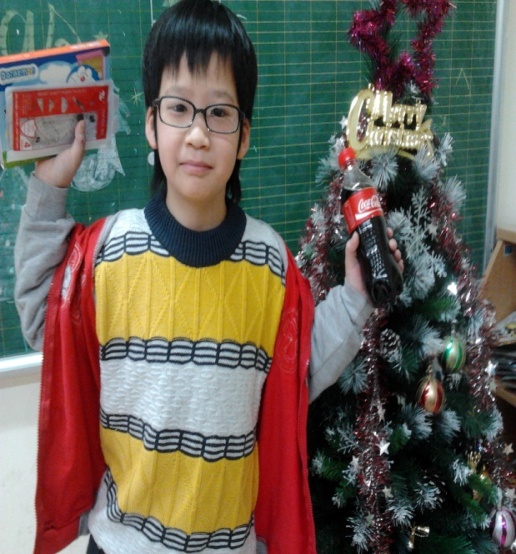 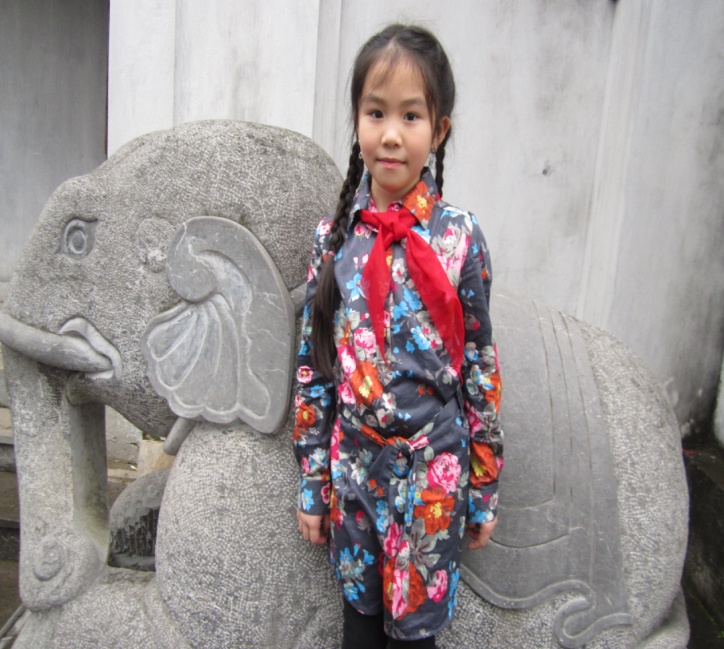 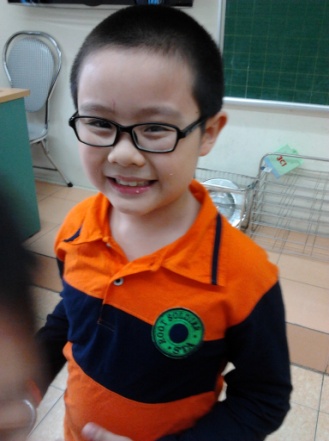 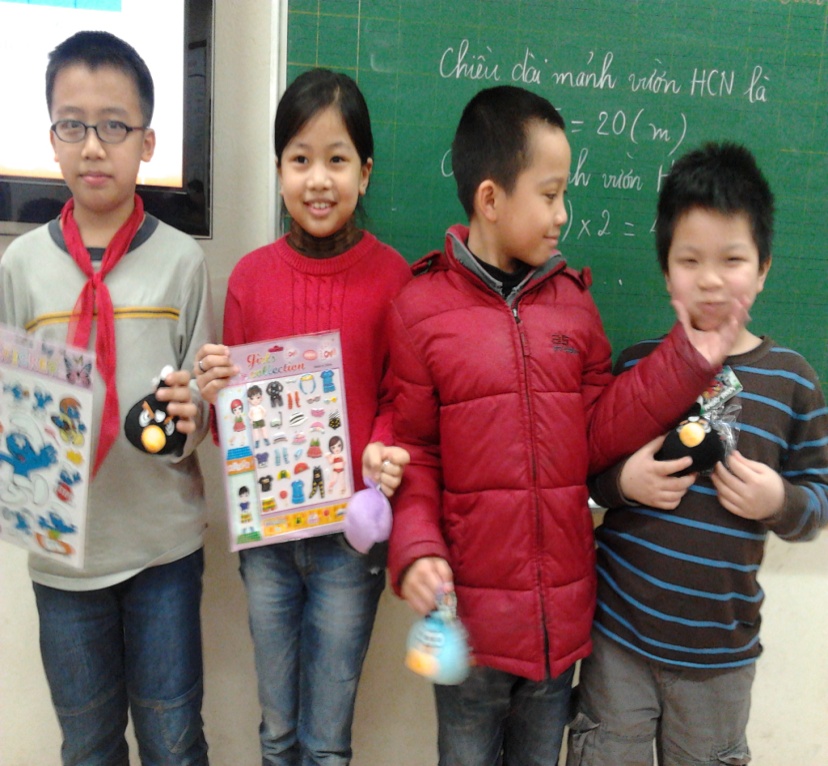 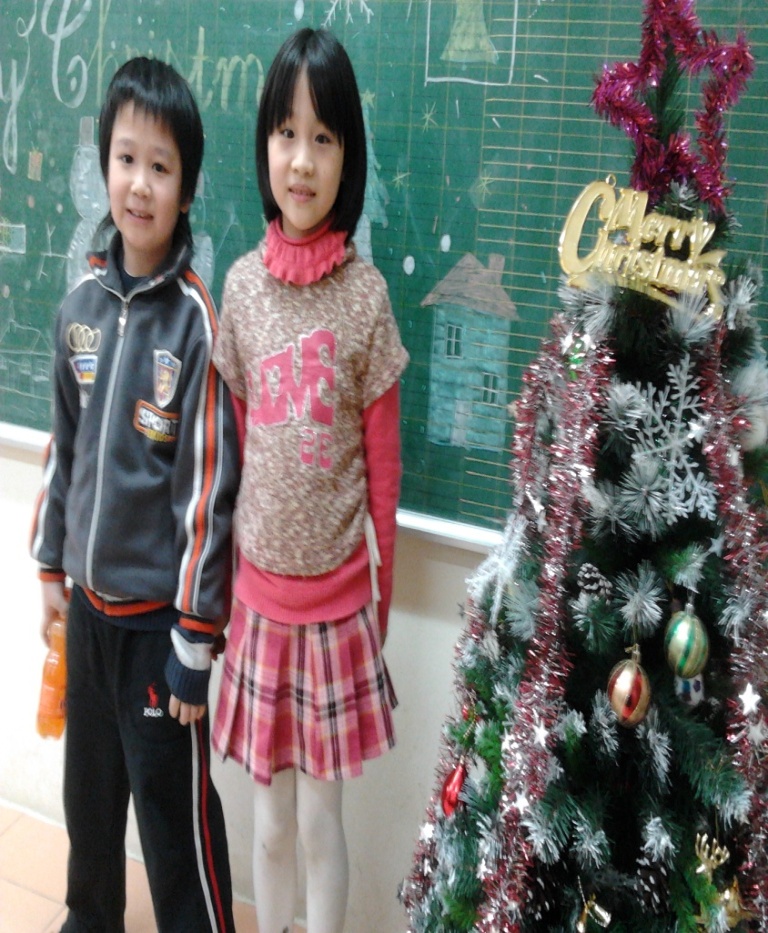 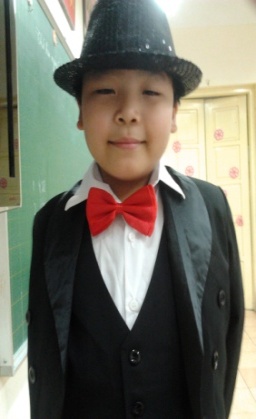 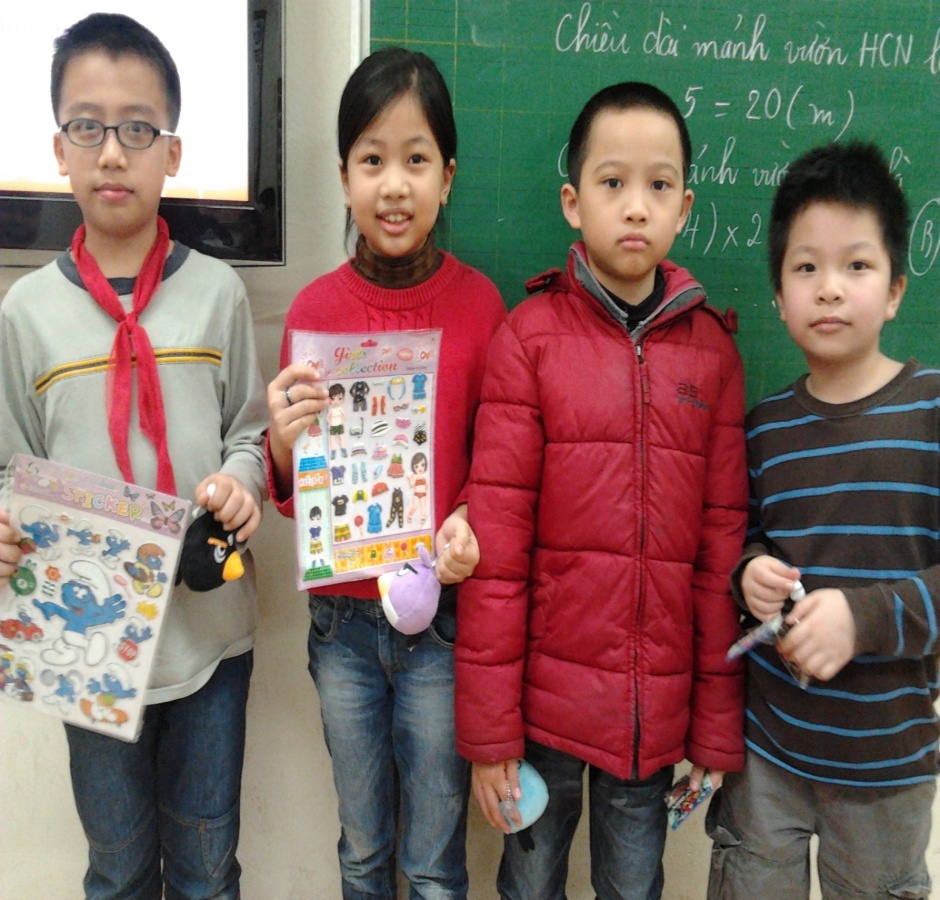 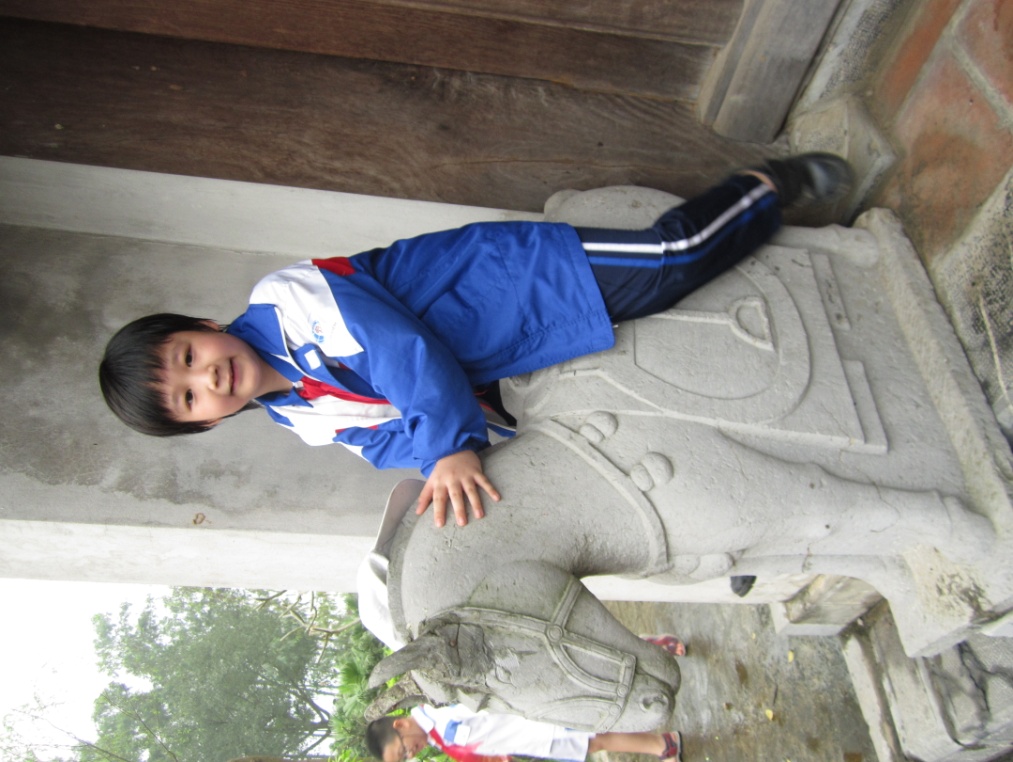